Accompagnement des patients sous anticancéreux oraux dans les structures hospitalières : enquête nationale. Quelles sont les activités proposées en 2018?
C. Carbasse (1), C. Estournet (2), P. Rocanières (3), F. Decrozals (1) 
(1) Institut Sainte Catherine, Avignon ; (2) CH de Narbonne ; (3) CH de Carcassonne
Introduction :
Développement de l’accompagnement éducatif des patients sous anticancéreux oraux = un objectif du Plan Cancer 2014-2019 :

Objectif 3 : ACCOMPAGNER LES EVOLUTIONS TECHNOLOGIQUES ET THERAPEUTIQUES
a
 Sécuriser l’utilisation des chimiothérapies orales
		Action 3.3 Impliquer le patient

Objectif : état des lieux national des activités
2
[Speaker Notes: Objectif du plan cancer 2014-2019  Accompagnement éducatif des patients sous anticancéreux oraux.  Objectif 3
La 3eme action vise à Impliquer le patient en développant l’éducation thérapeutique en cancérologie
 Prévention et gestion des EI, améliorer la qualité de vie, l’observance et la sécurité.DES Thérapies orales]
Matériel et Méthodes :
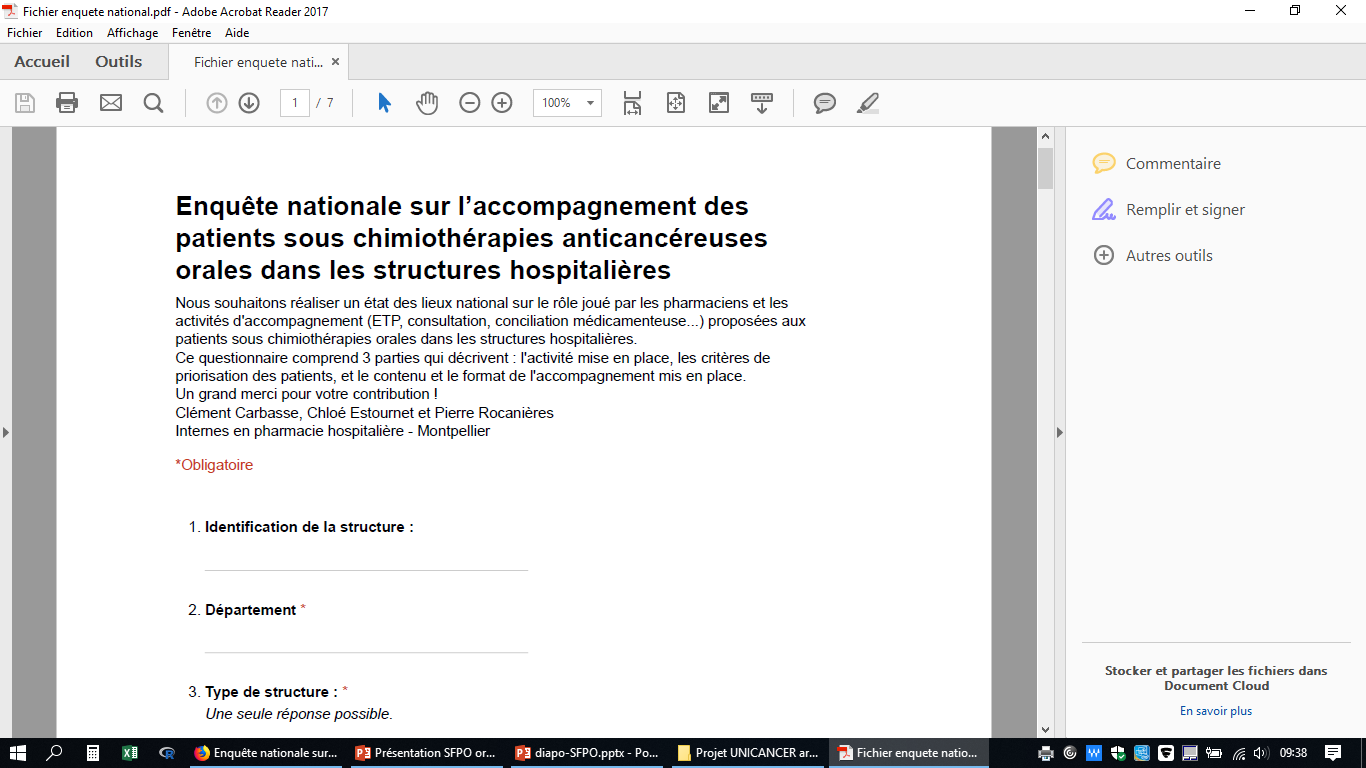 1) Elaboration du questionnaire
Questions fermées à choix multiples
Version papier ou Google Form
3
[Speaker Notes: Questionnaire à choix multiples  google form
Partie 1 : type d’activité mise en place
Partie 2 : critère de priorisation
Partie 3 : quelles ressources utilisées lors des séances d’accompagnement]
2) Diffusion du questionnaire
Identification des centres par département : carte interactive de l’INCa (e-cancer.fr) à partir des données mises à jour le 07/03/2018

Diffusion d’un courriel avec le soutien de la Commission Junior de la SFPO, des associations d’internes et de l’ADIPh

Recueil des réponses du 1er août au 31 octobre 2018
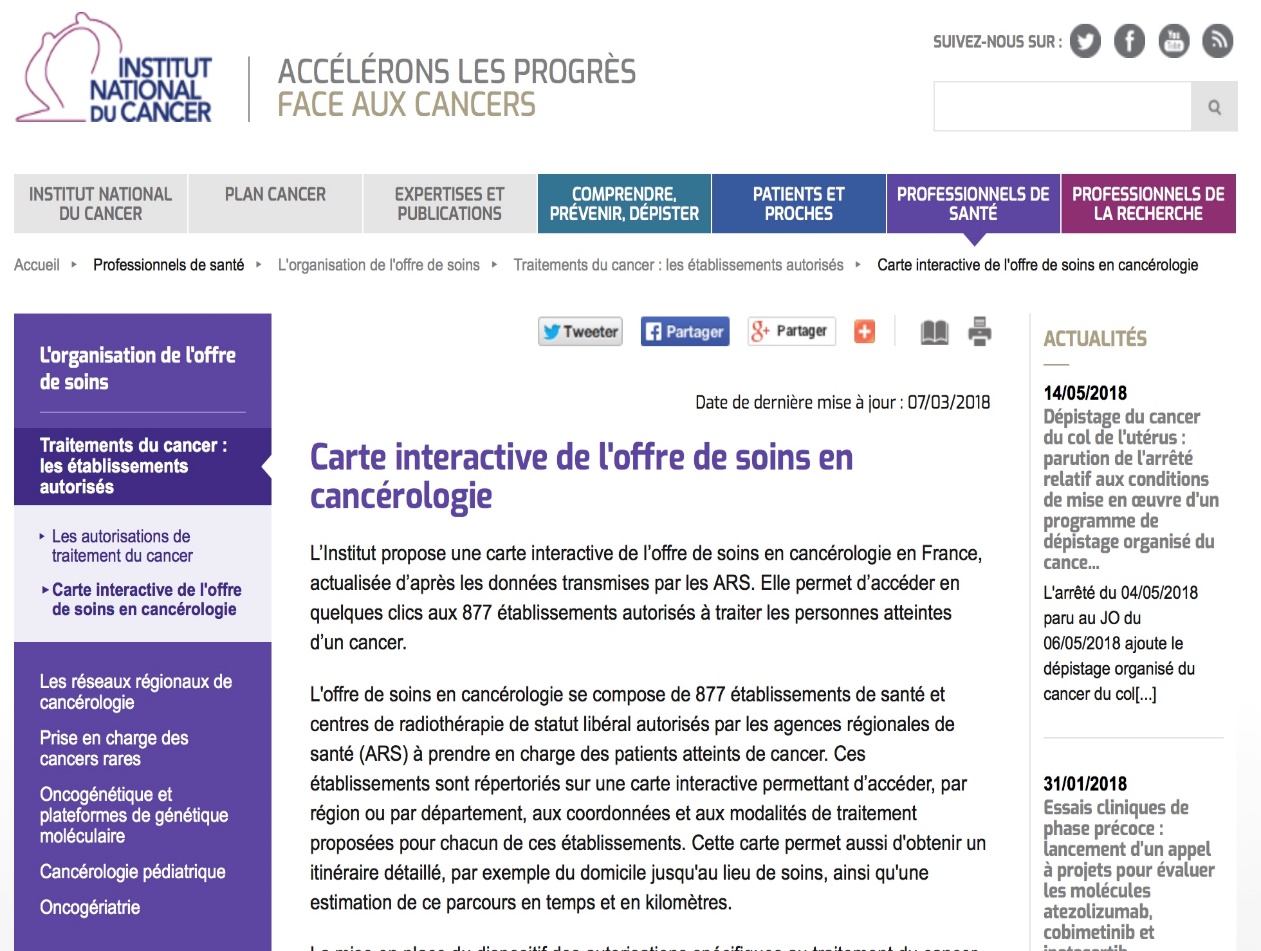 4
[Speaker Notes: Via le CNHIM et la fédération hospitaliere de france]
Résultats :
Répartition des réponses selon le type de centres :
20 CLCC
483 mails envoyés


364 centres contactés 

101 ont répondu (28 %)
31 CHU
55% de réponses
9
71%* de réponses
9
11
25
122 centres privés hors CLCC
191 CHG
14
27% de réponses
11,5 % de réponses
140
51
* NB : 25 établissements répondeurs pour 22 CHU différents.
5
108
[Speaker Notes: Réponse majoritaire Occitanie et PACA (41%)

Sur les 483 établissements avec l’autorisation d’activité en cancérologie (hors radiothérapie) recensés, 109 n’ont pas reçu notre questionnaire (essentiellement centres privés hors CLCC) : adresse mail non trouvée ; adresse mail erronée]
64 centres (63%) proposent un accompagnement aux patientssous anticancéreux oraux sous la forme de :
ETP
Conciliation
22
29
32
58
Consultation
(suivi)
Consultation
(primo-prescription)
6
[Speaker Notes: Dans 70 % des cas (45 centres), l’établissement effectue plus d’une activité d’accompagnement.

Dans 27 % des cas (17 centres), le centre effectue les 3 types d’activité.

Développement a réaliser sur les différents types de centre CLCC ? CHU ? CHG ? Privé ?]
Fréquence hebdomadaire des activités d’accompagnement :
20 centres (9 CHG, 6 CHU, 3 CLCC et 2 Privés)
12 appels à projet (AAP) de l’Agence Régionale de Santé
6 financements par enveloppe « Missions Intérêt Général » 
3 financements spécifiques d’ETP
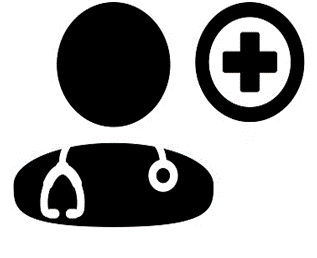 Financement de l’activité :
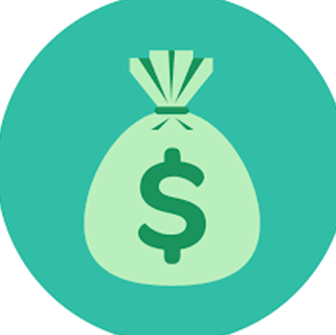 Continuité des soins et de l’accompagnement :
54 centres (84 %) ont mis en place un lien ville-hôpital en prolongement de leur activité
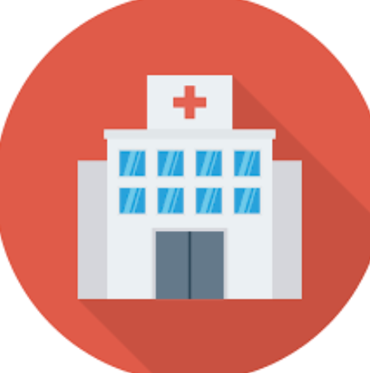 avec l’officine du patient pour 53 centres
avec son médecin traitant pour 26 centres
avec les infirmiers libéraux pour 10 centres
7
[Speaker Notes: Combien de patient par semaine ?
Nombre de patients : 
plus de 5 personnes essentiellement des CLCC (73% des CLCC) et  45% des CHU.]
Date de début de l’activité :
Work in progress :
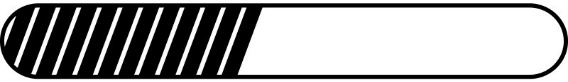 NB : 6 centres non répondeurs
Sur les 37 centres ne proposant aucun accompagnement,18 (49%) en ont le projet à court terme (d’ici fin 2019)
8
[Speaker Notes: Depuis 2014, soit depuis le début du 3e Plan Cancer, 48 centres ont débuté une ou des activités

Projet a court terme : Essentiellement des CHU et des CHG]
Discussion :
63 % des centres proposent une activité d’accompagnement
pour les anticancéreux oraux :

Impulsion du plan Cancer en 2014
Essentiellement consultations (primo-prescription +++) et analyse d’interactions avec le traitement habituel
Personnel pharmaceutique pleinement impliqué dans cette activité

Critiques de l’étude
9
[Speaker Notes: Critique de l’étude : 
Nombre relativement faible de réponses :
mailing-lists non à jour  Difficultés à joindre les structures (privé ++), 
Période estivale...

Limite du questionnaire à choix multiples : beaucoup de données mais difficultés à différencier les résultats globaux et isolés

Disparités entre les différents types de centres (CHU, CHG, CLCC...) en termes de moyens humains et financiers à prendre en compte
Seulement 20 centres qui ont eu un financement extérieur a l’établissement. C’est une activité que ce retrouve en plus de l’activité de routine]
Conclusion :
Accompagnement toujours en développement avec desprojets de mise en place à court terme.

Quels retours sur la sécurisation de l'utilisation de ces traitements et le gain d'autonomie des patients ? 

Points relevés par l’enquête : priorisation des patients, formatet contenu des séances
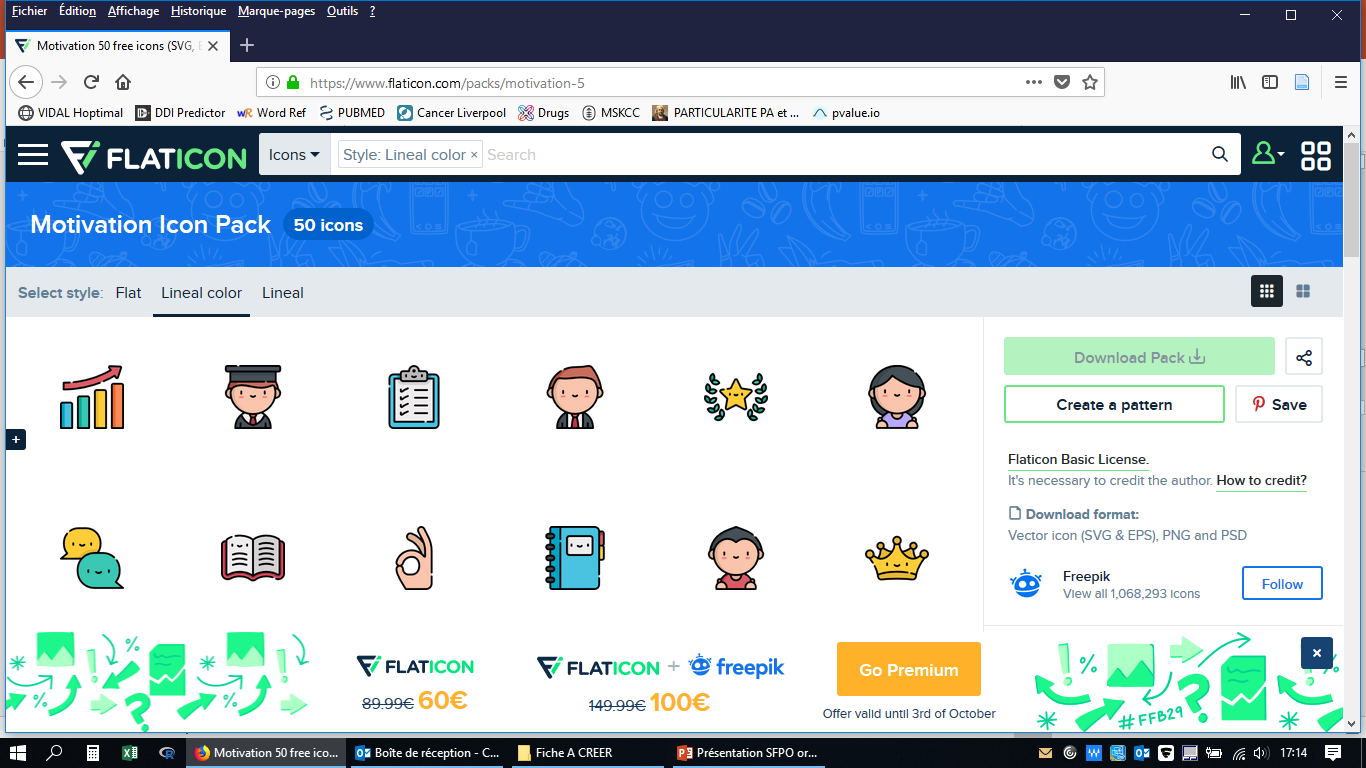 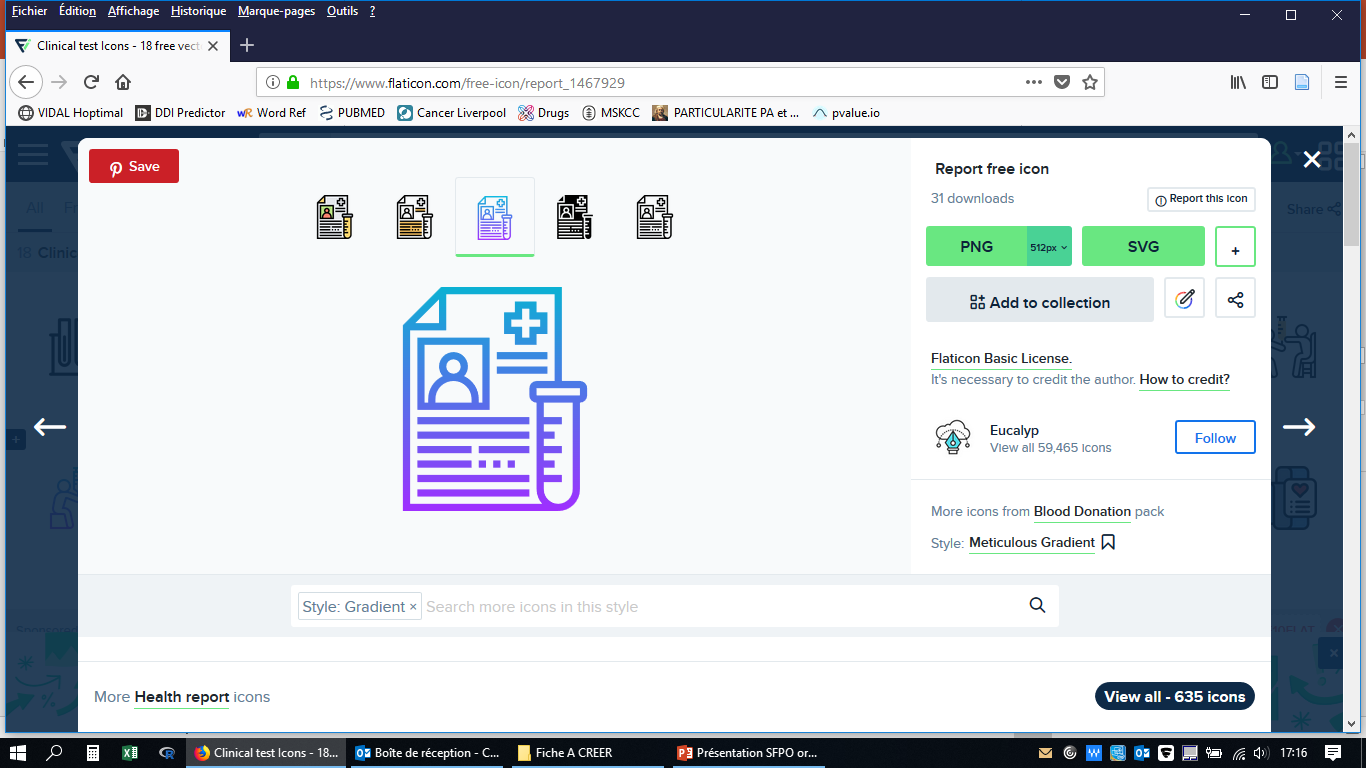 10
[Speaker Notes: Projet en cours 49 % des centres qui n’en effectuent pas, en ont le projet à court terme (fin 2019).

Essai clinique : Parler de l’essai DROP, essai Unicancer dans le cadre de l'article 51 de la LFSS 2018

Ouverture sur la suite de l’enquête
Priorisation rendu obligatoire par manque de moyen et de personnel (activité la plupart du temps rajouter a une activité de routine)]
Merci pour votre attention
11
[Speaker Notes: Oui c’est le Mont Ventoux ]